WebbShadeDURABLE.  BUILT TOUGH.  GUARANTEED
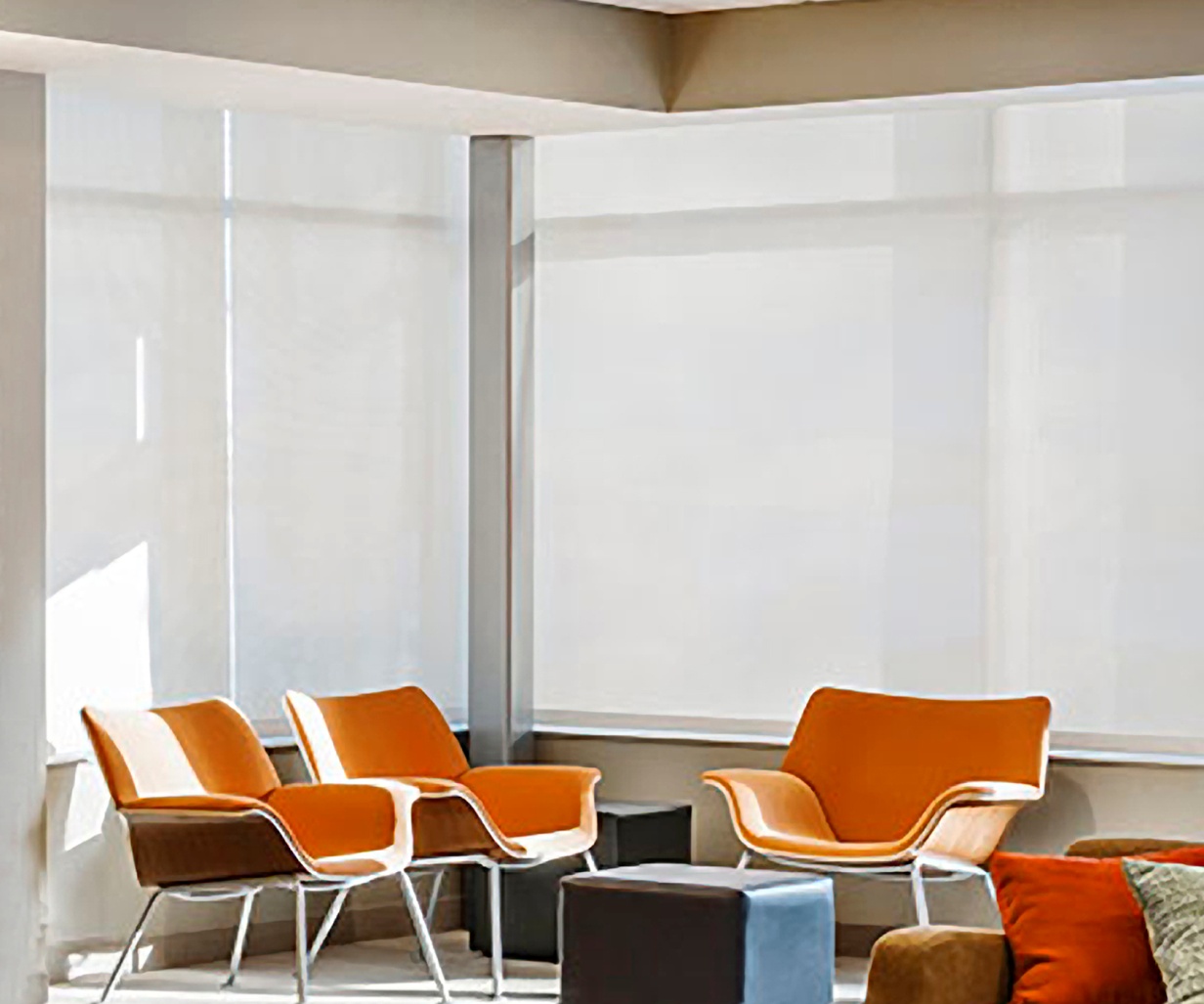 “Zero Maintenance. We don’t have to take them down to clean them. We vacuum them right in place. Nothing breaks. WEBB is so much better than our verticals, which were always broken.” 

Jeff Siebels Environmental Services DirectorPerham Memorial Hospital & Home, Perham, Minnesota
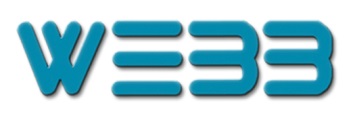 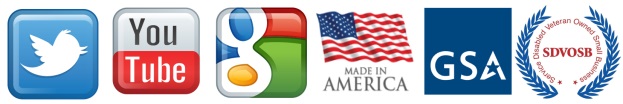 WebbGlideCordless, Easy to Use, Maintenance-Free Window Shade
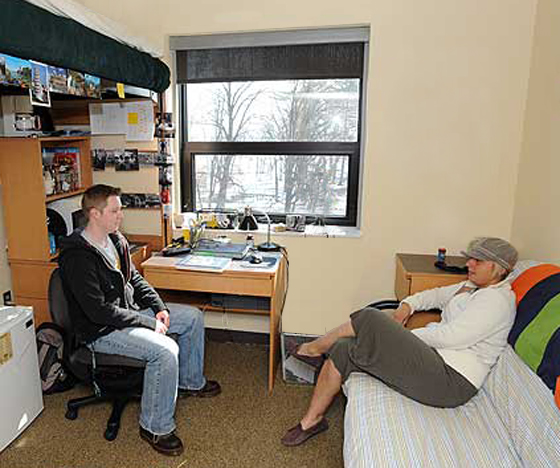 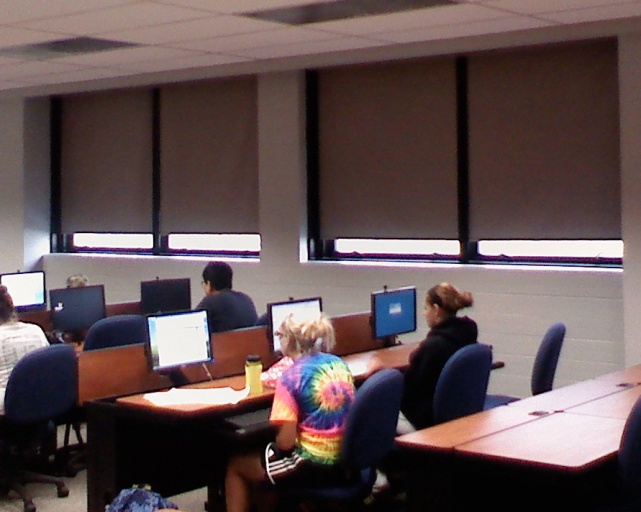 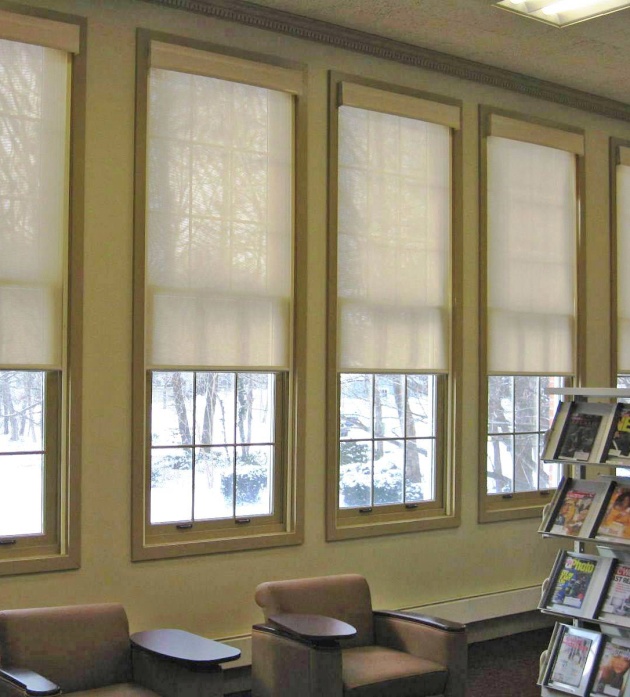 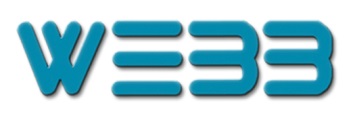 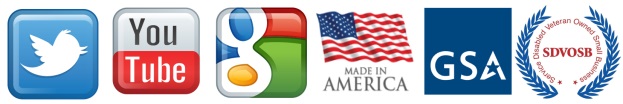 WebbGlideFabric Valance
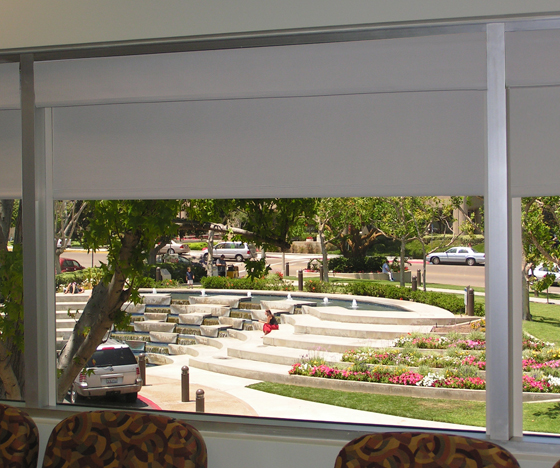 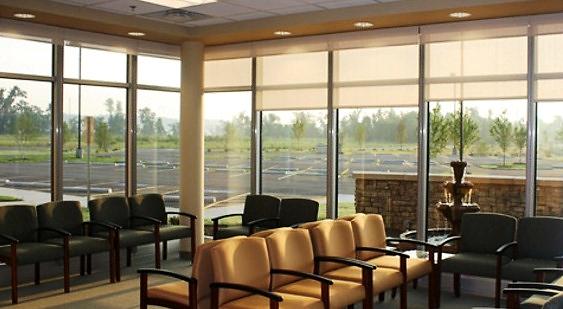 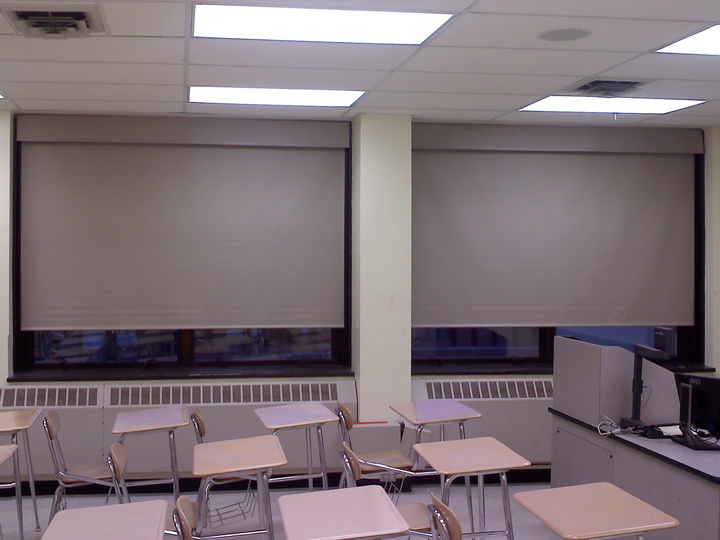 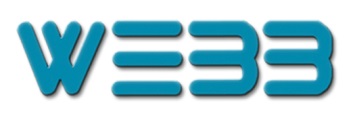 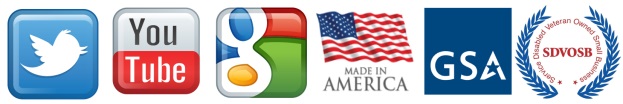 WebbGlideABS Valance
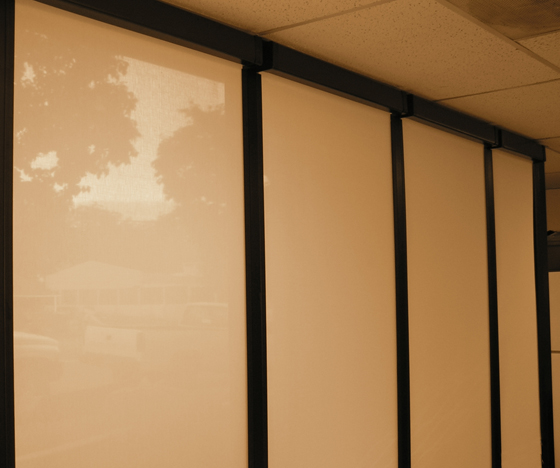 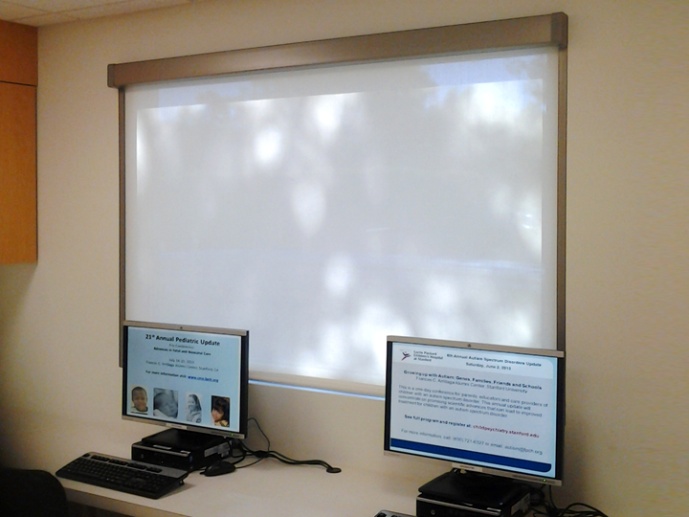 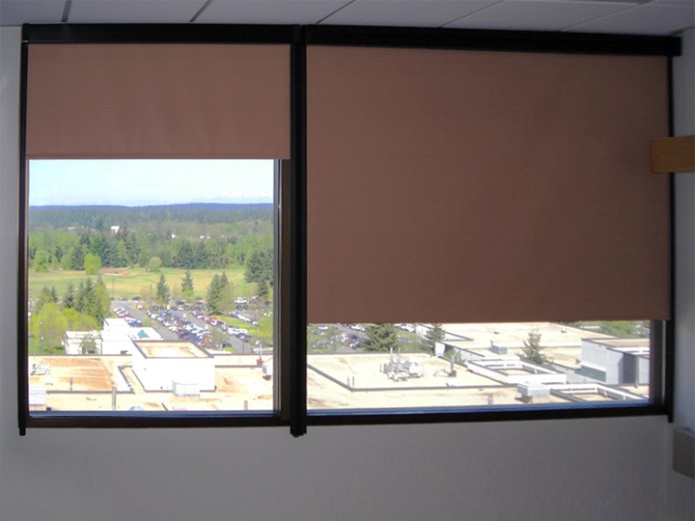 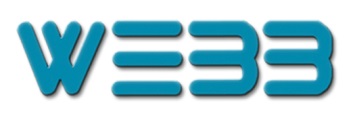 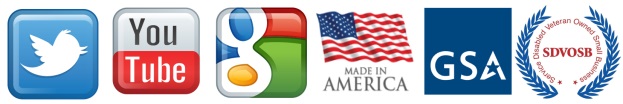 WebbLokProven Behavioral Health Solution for Over 35 Years
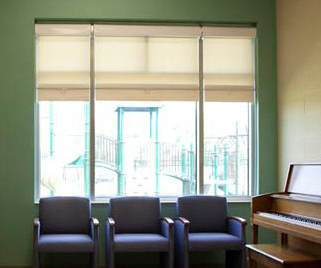 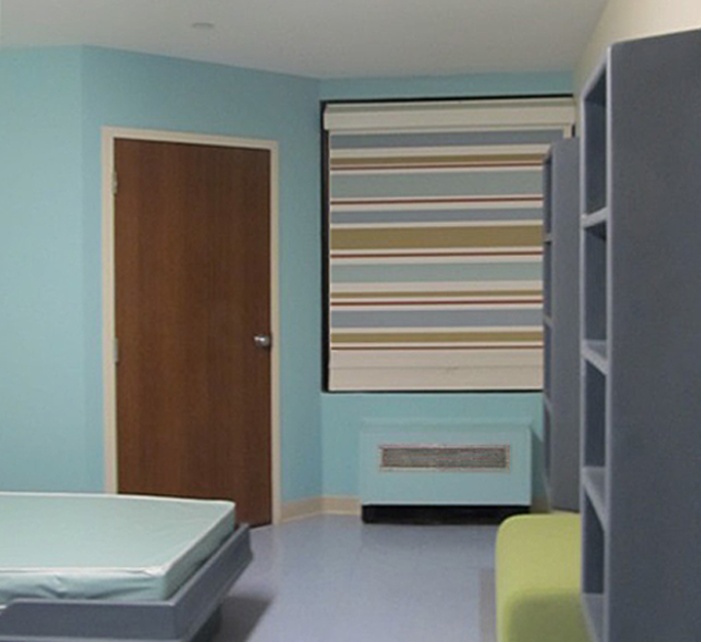 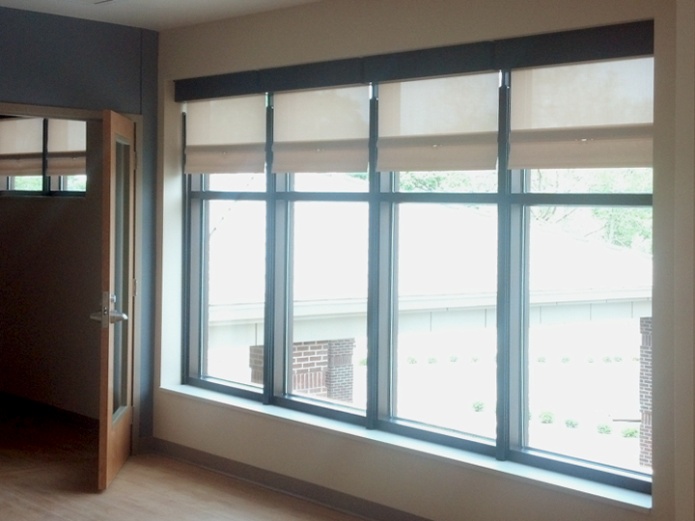 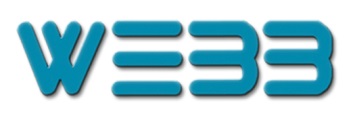 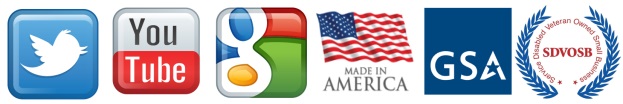 WebbLokExclusive Security Box and Back Plate
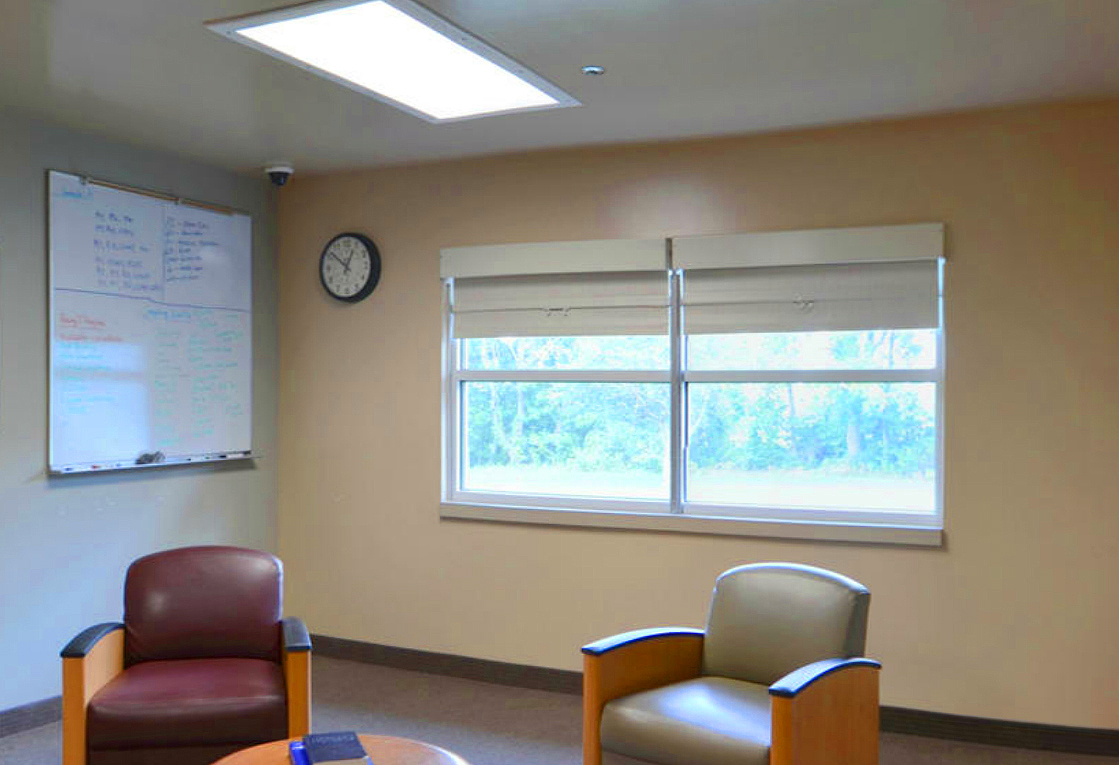 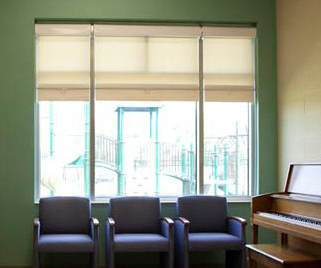 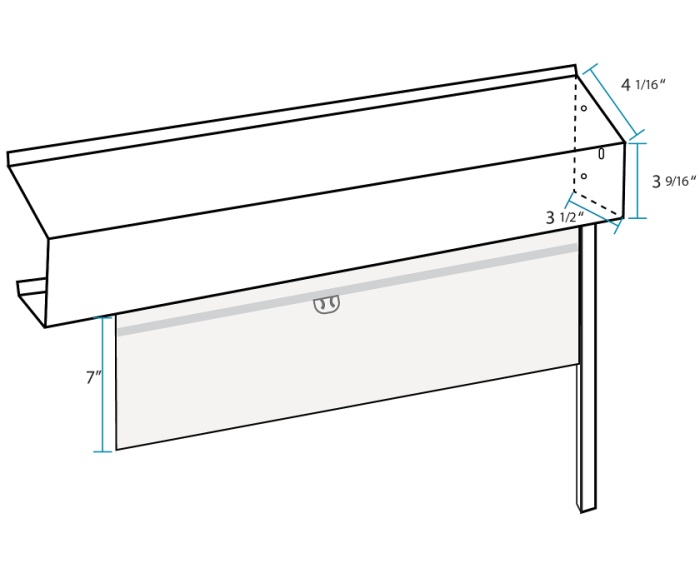 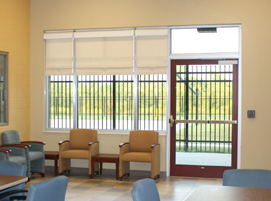 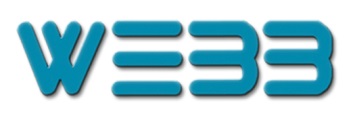 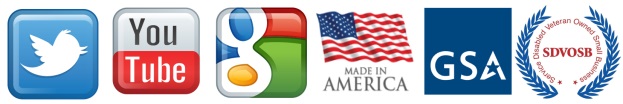 Hybrid Shade Doubles as Art Work
Custom Printed Fabric Shade
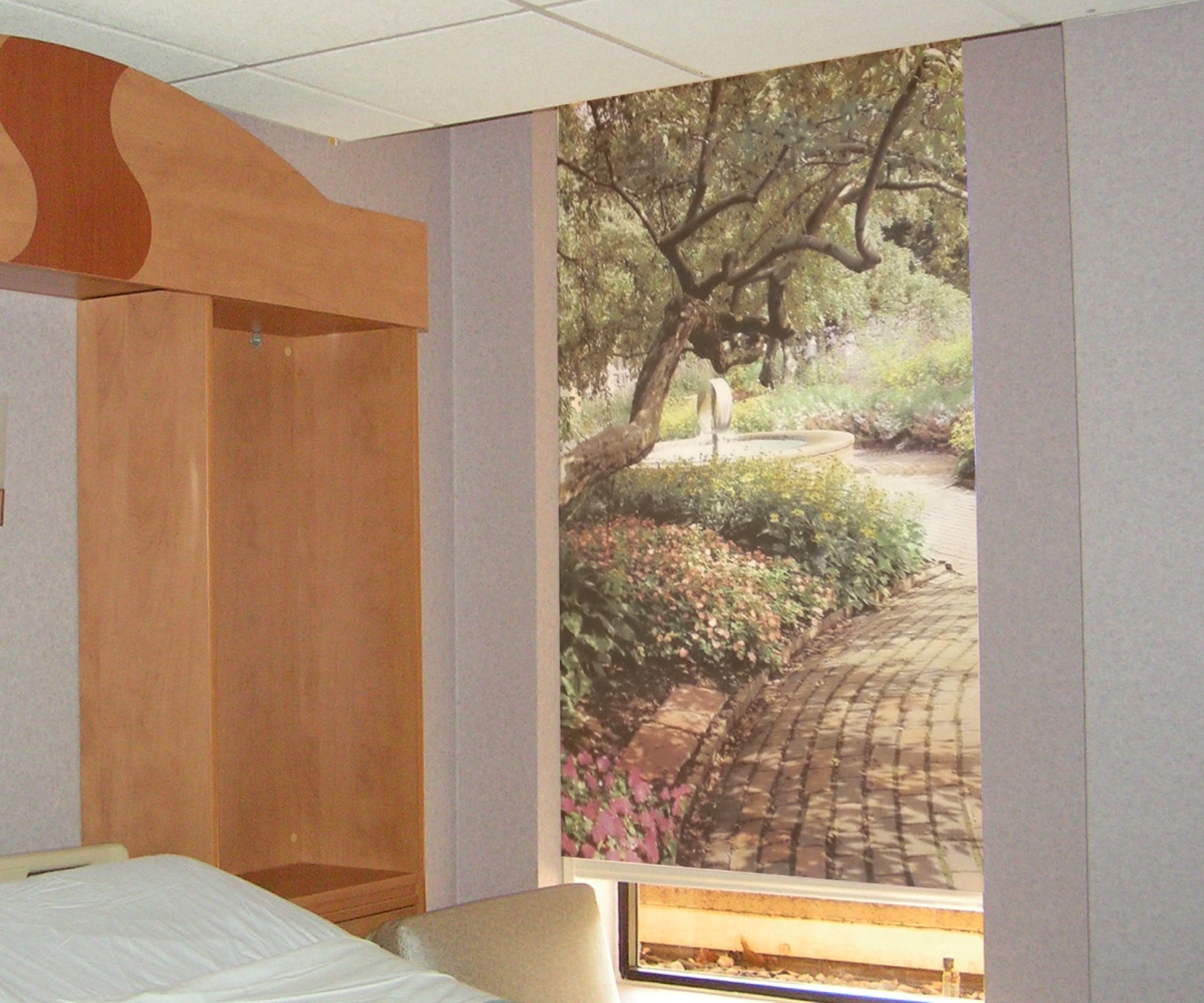 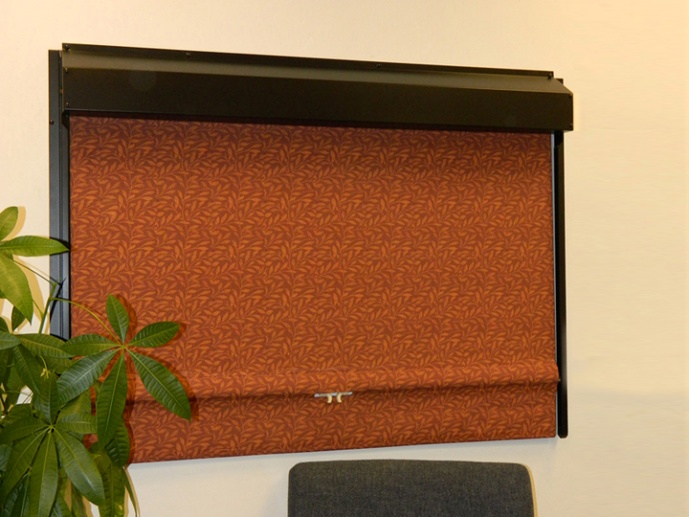 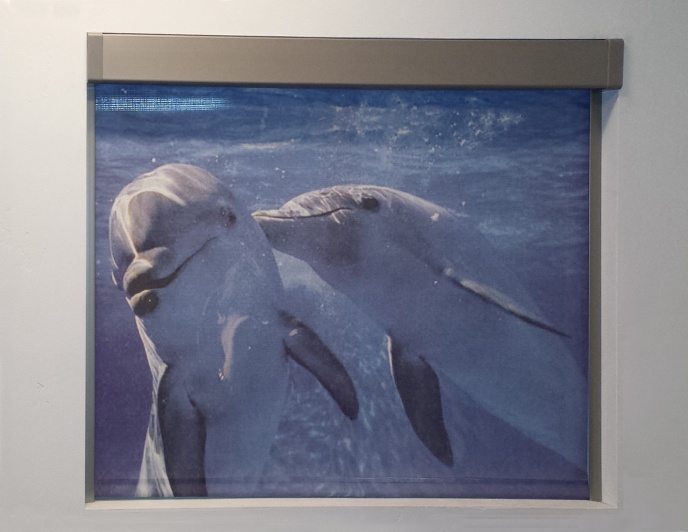 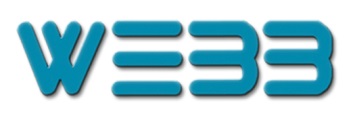 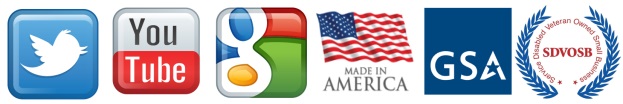 WebbClutchHeavy Duty, Manual Operated Solution for Hard to Reach Windows
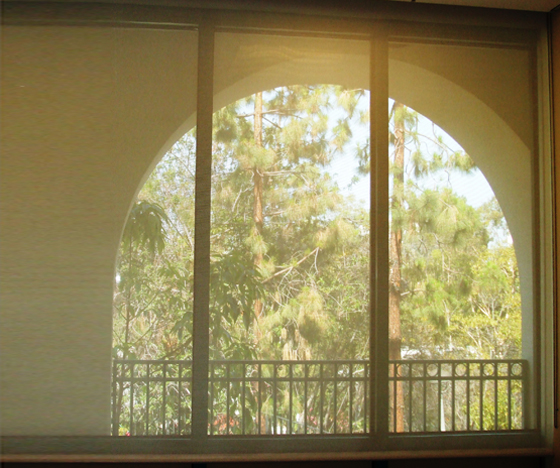 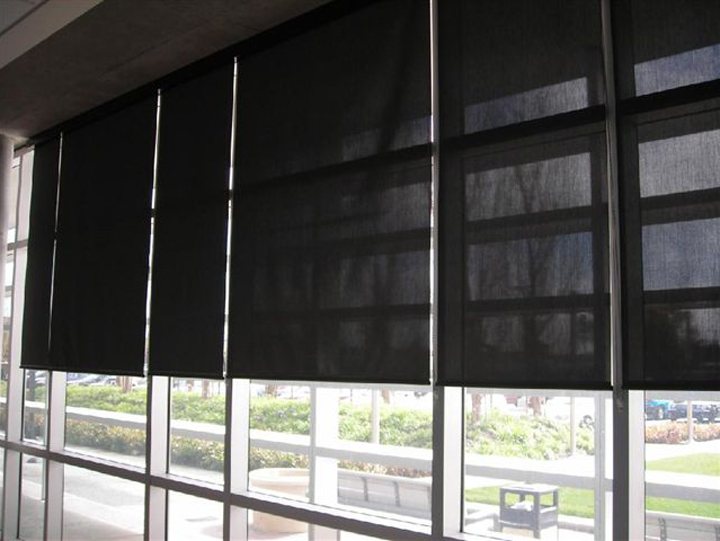 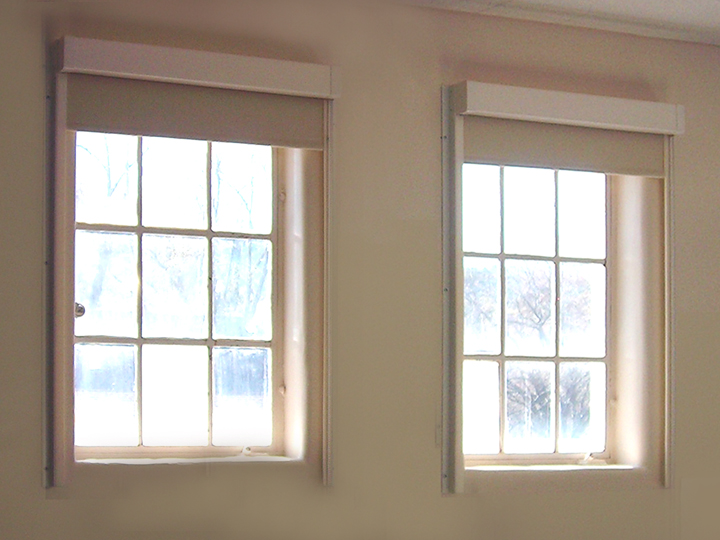 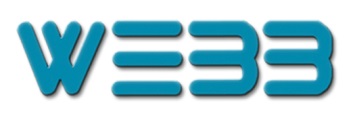 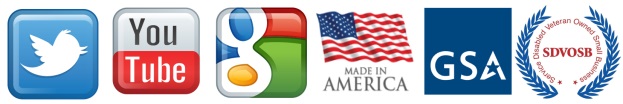 Dual ShadesOptimize Light Control for Every Situation
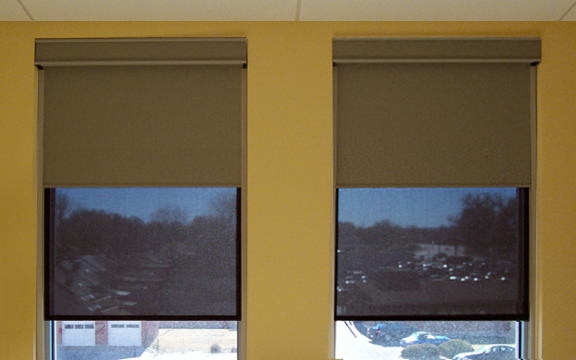 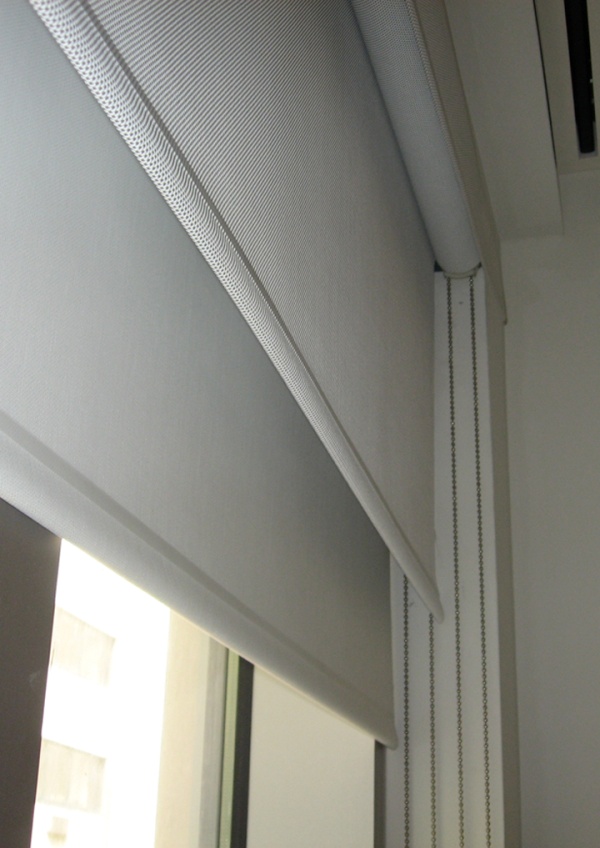 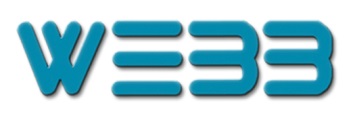 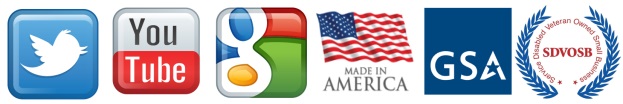 MotorizedTHE Solution for Out of Reach Windows
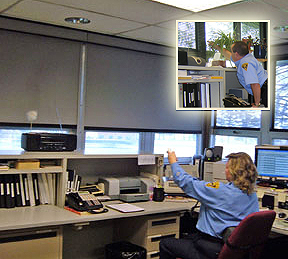 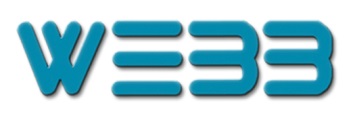 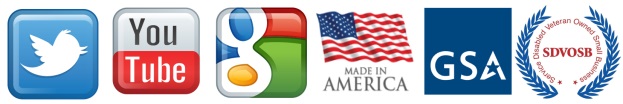 WebbShadeDURABLE.  BUILT TOUGH.  GUARANTEED
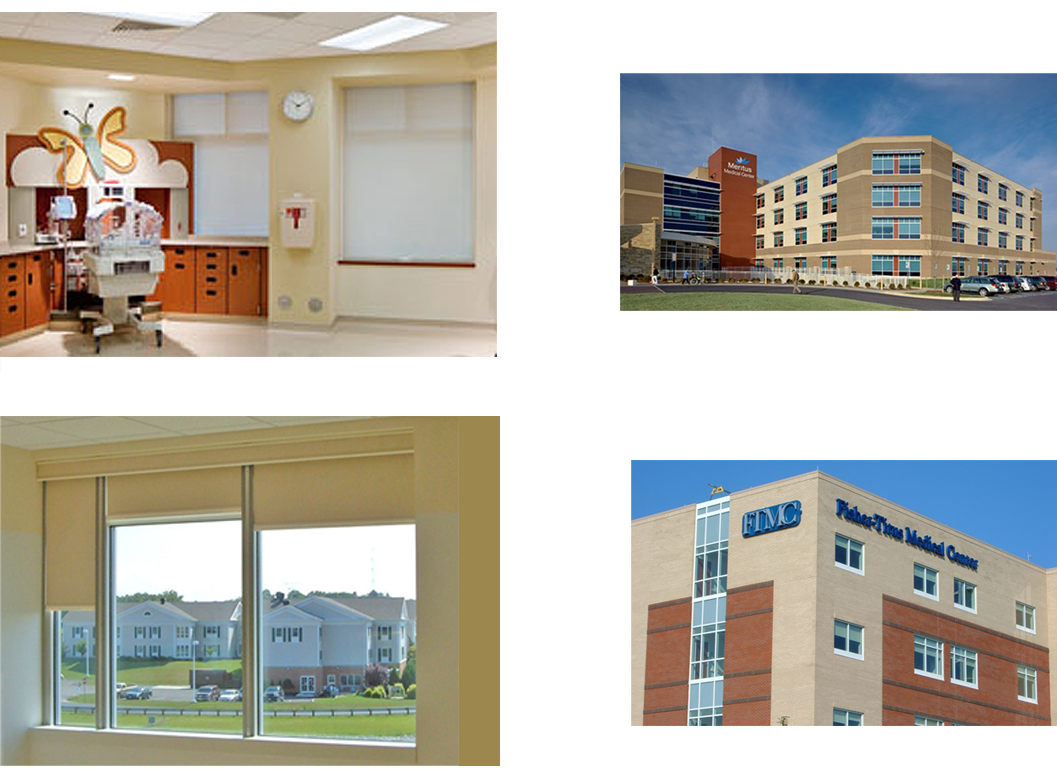 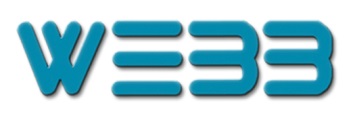 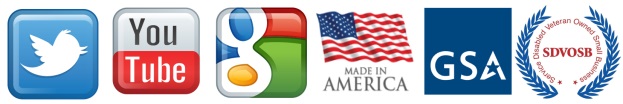